Ch-5-1NUCLEAR MODELS
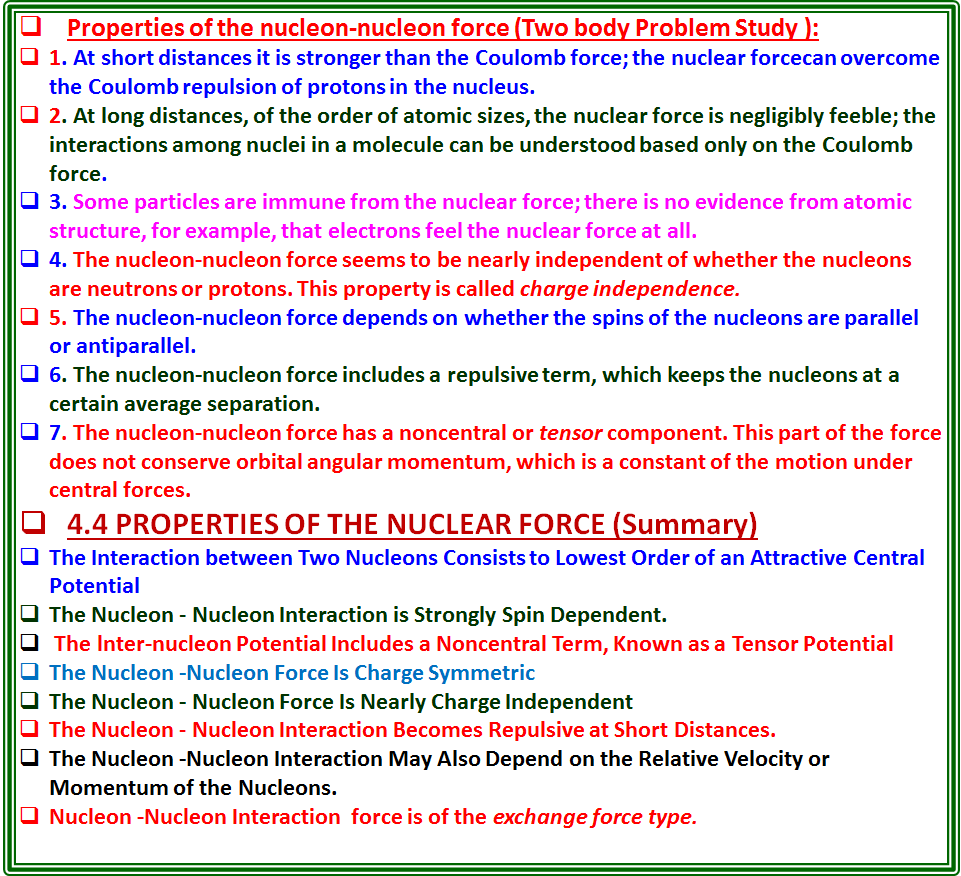 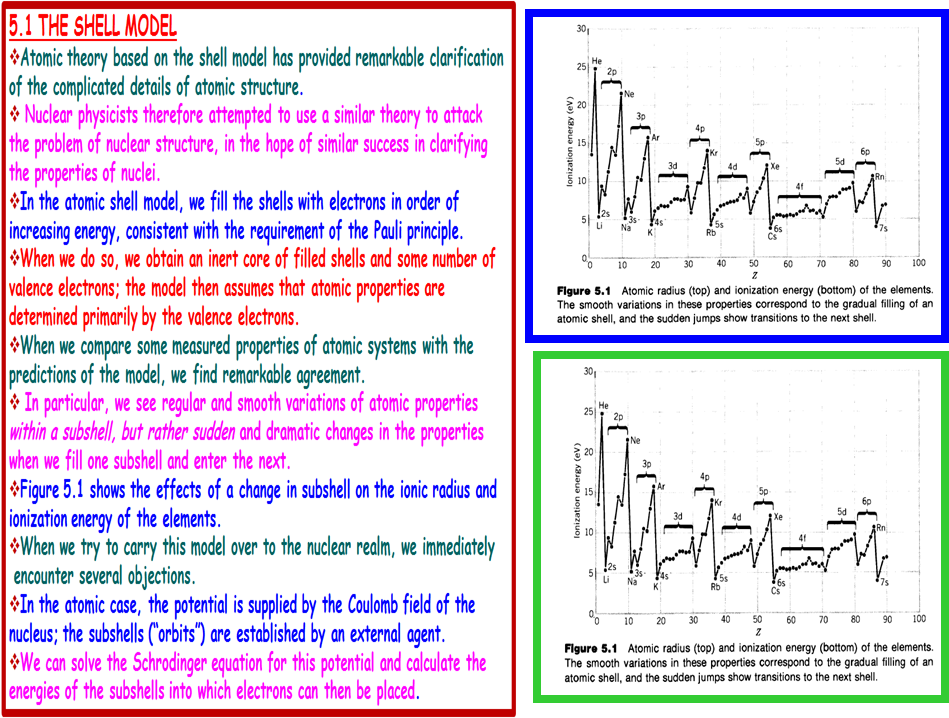 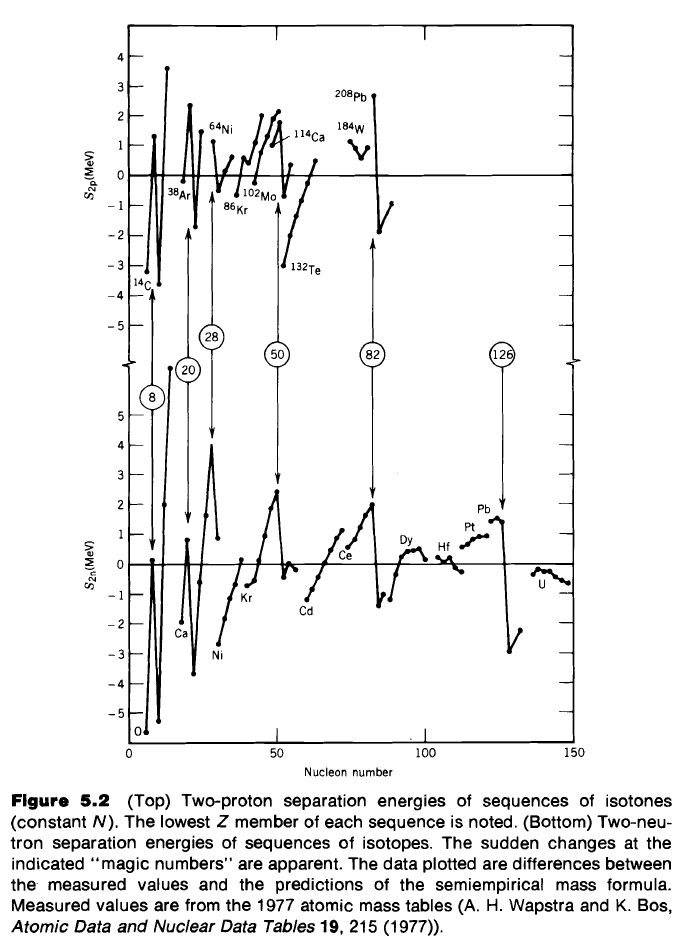 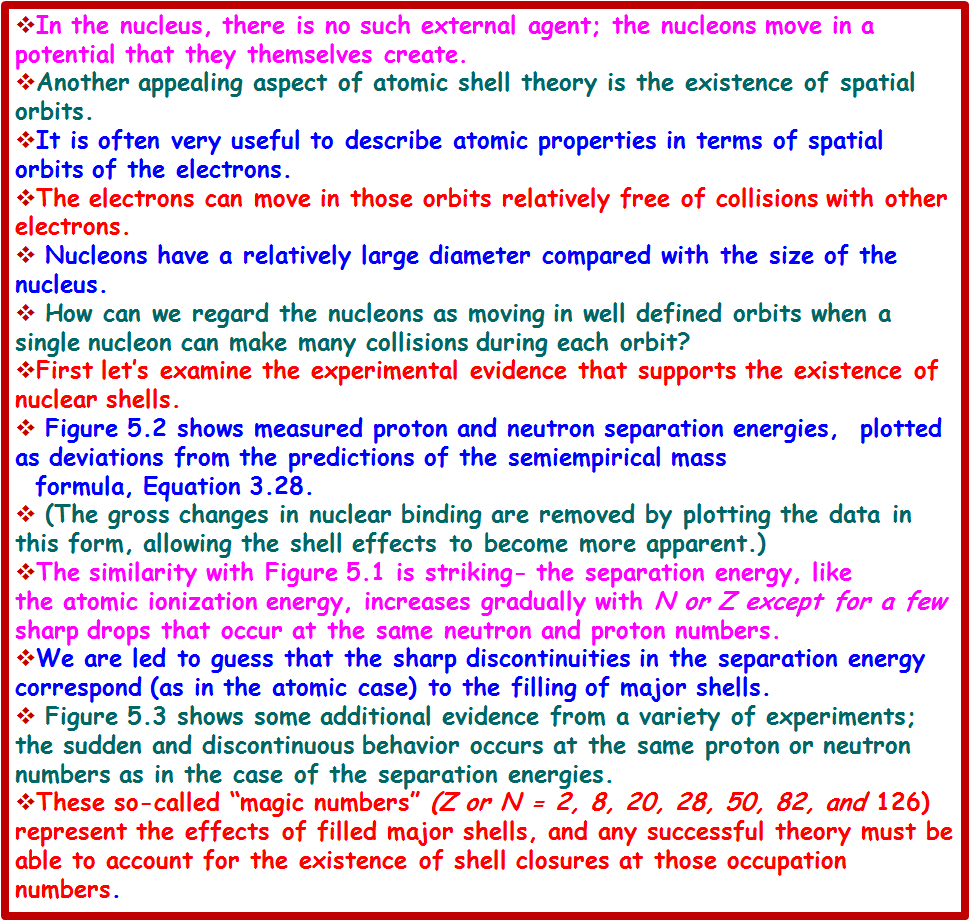 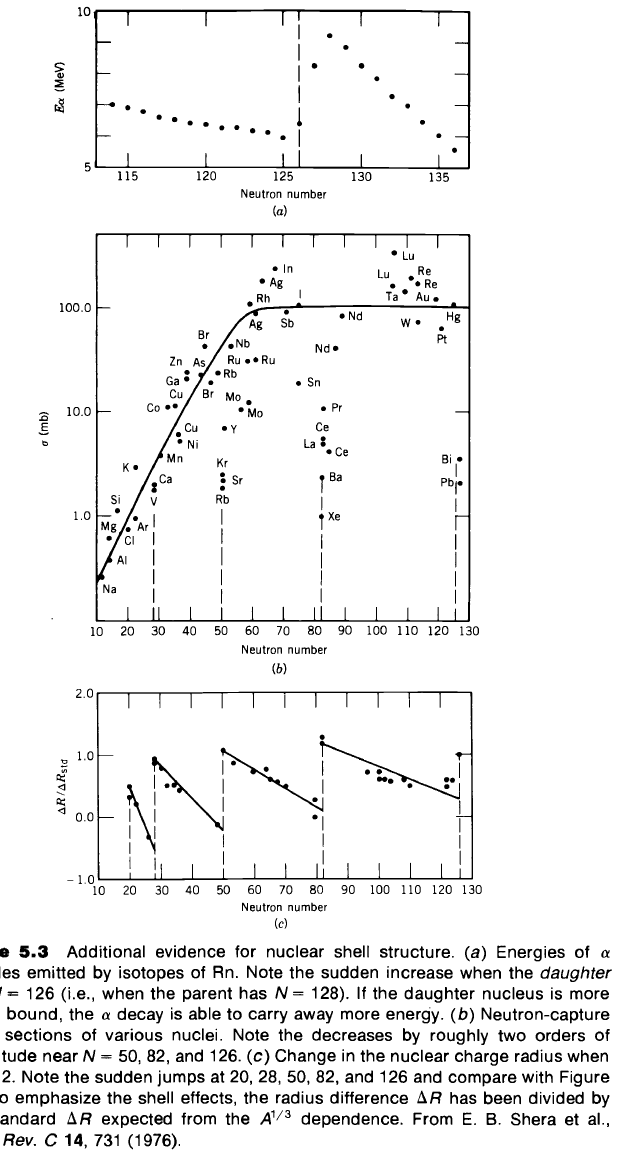 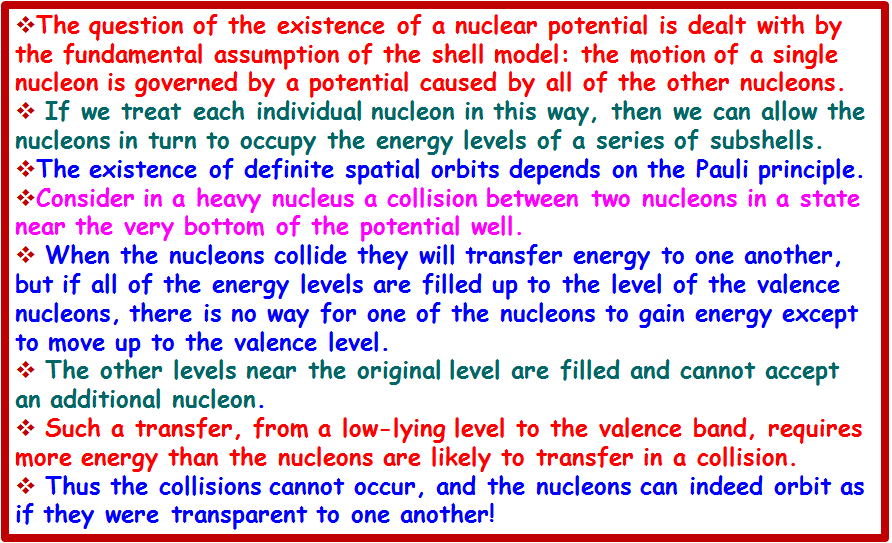 Slides from Ch-2
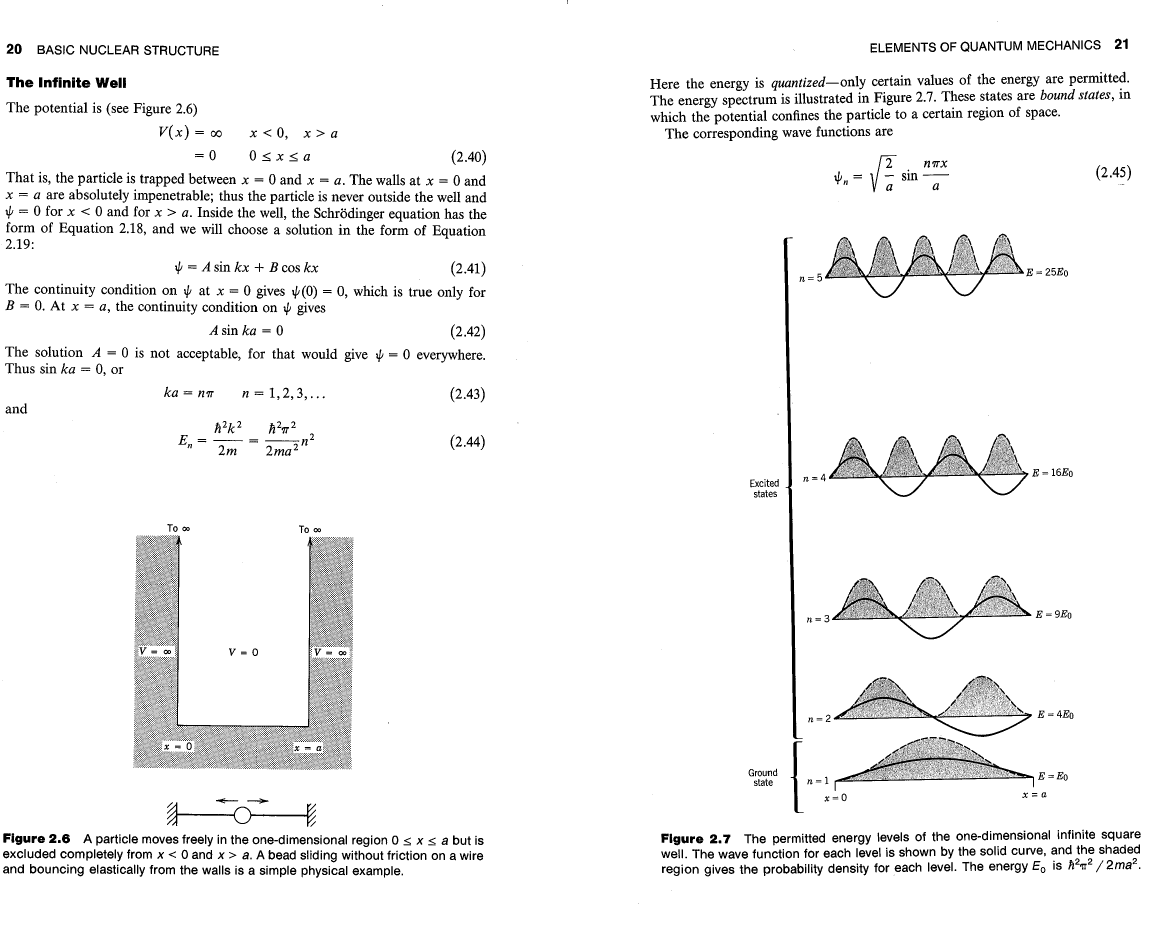 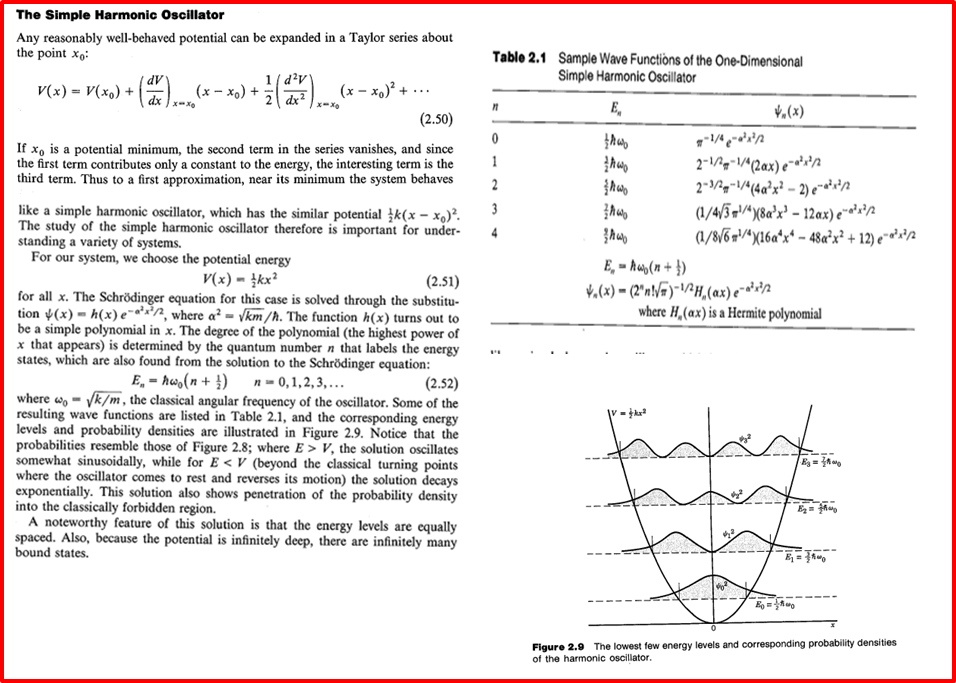 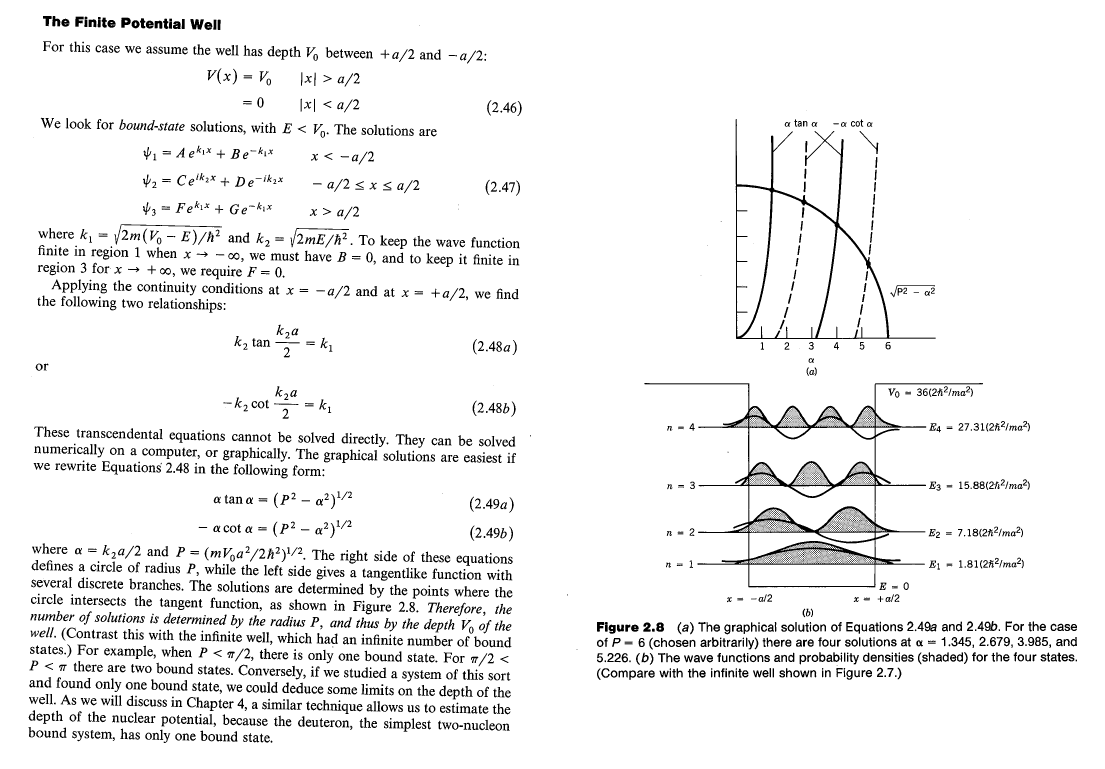 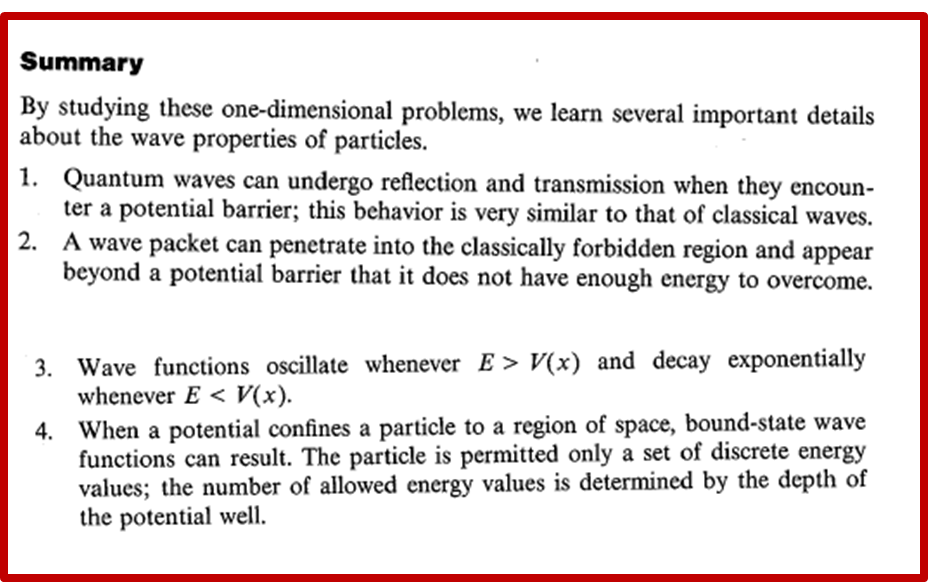 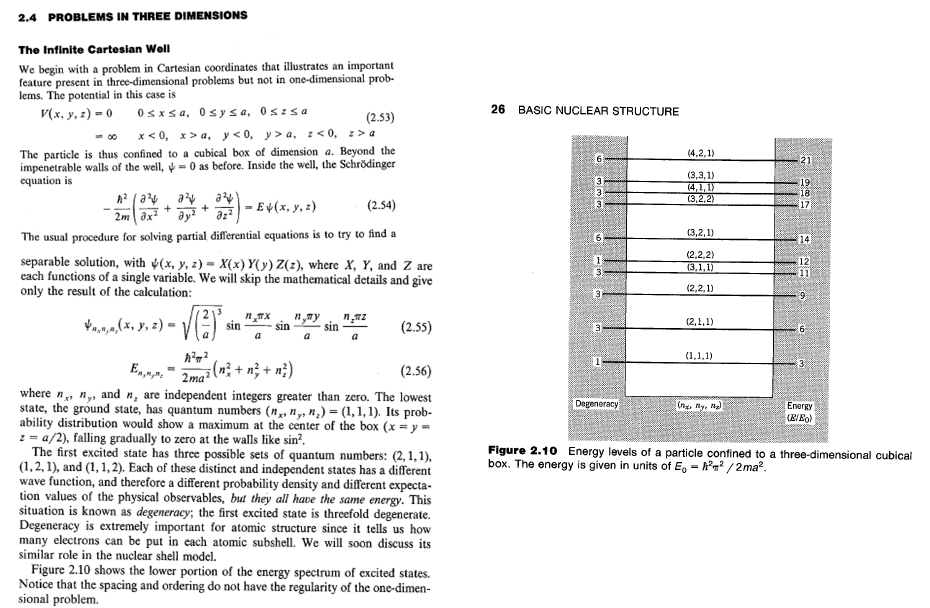 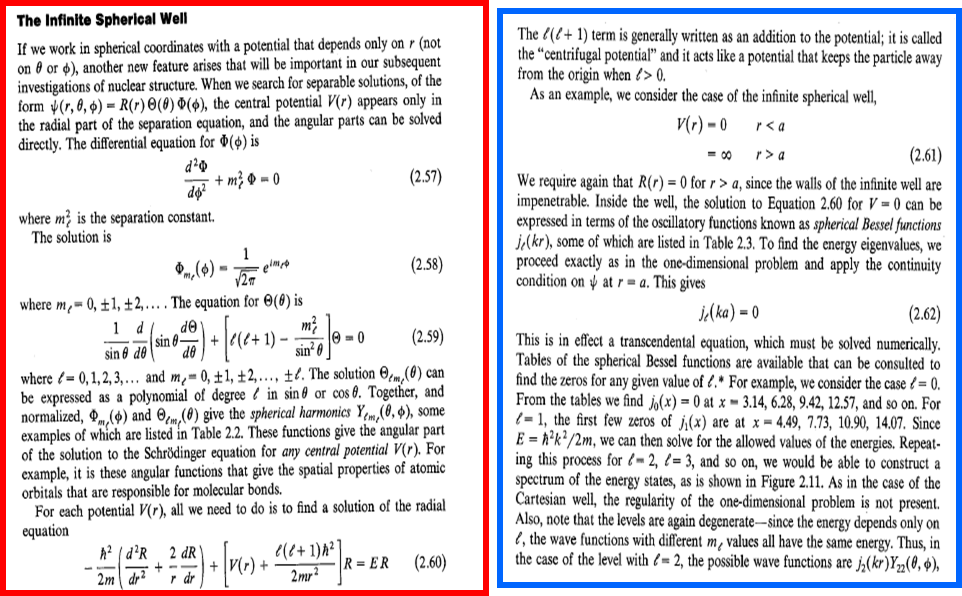 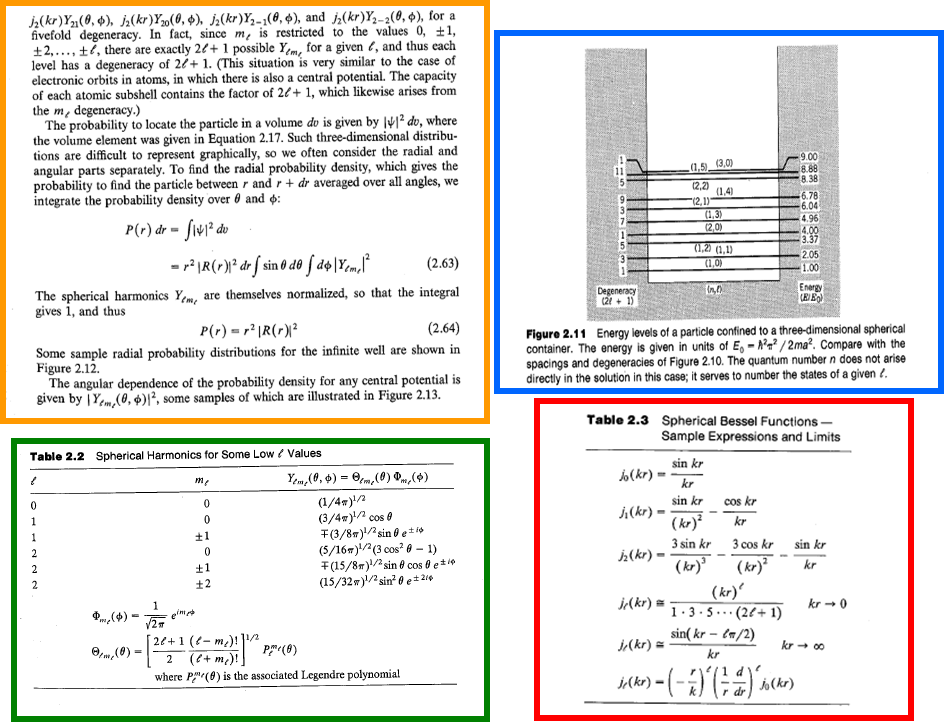 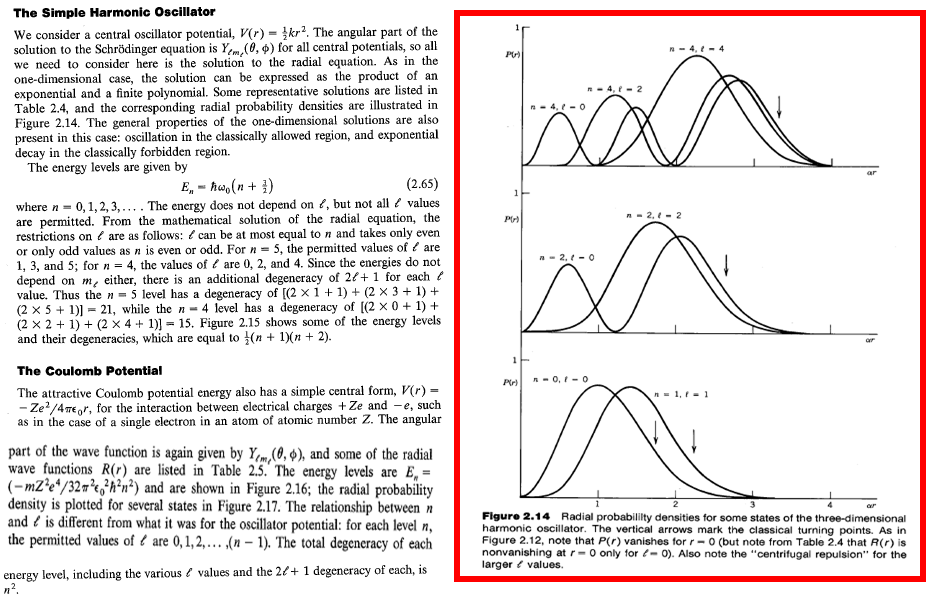 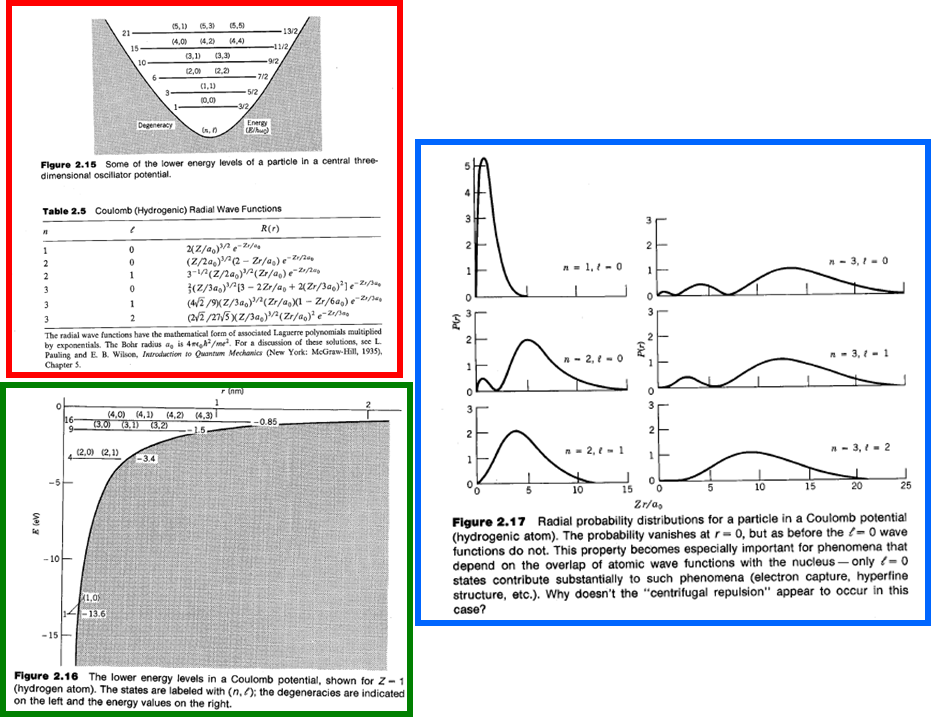 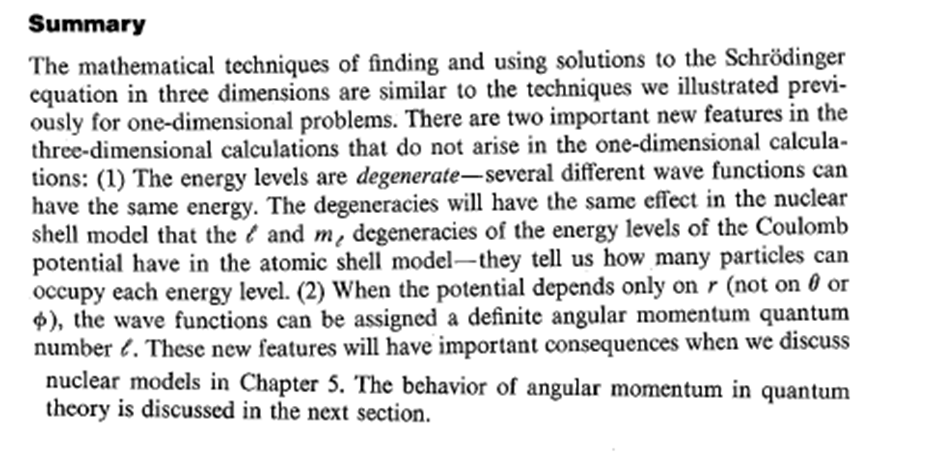 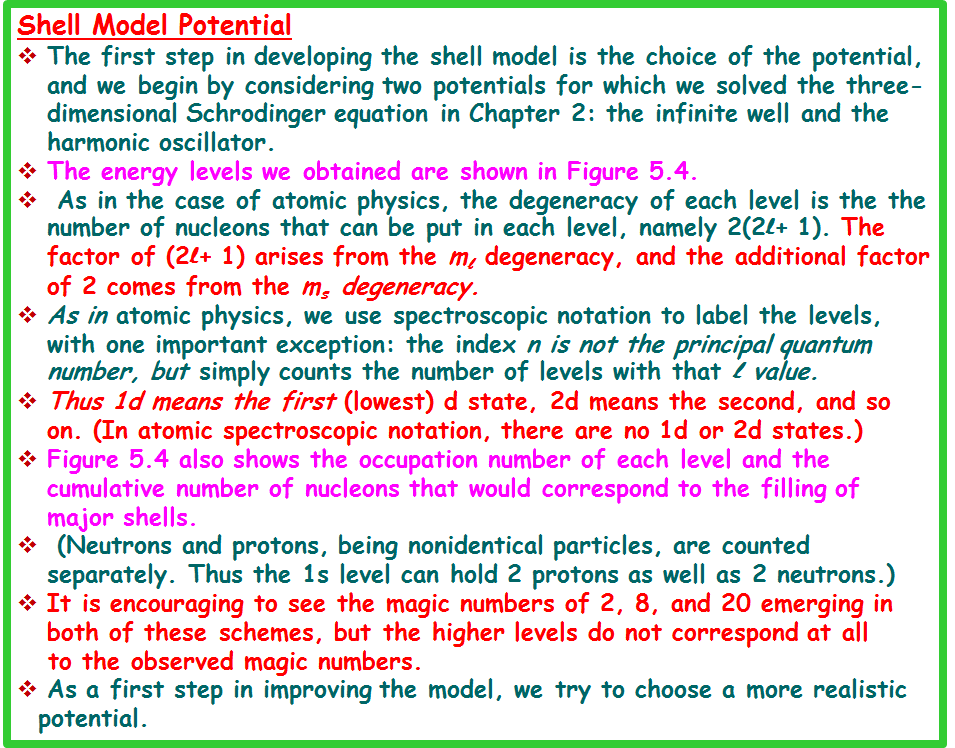 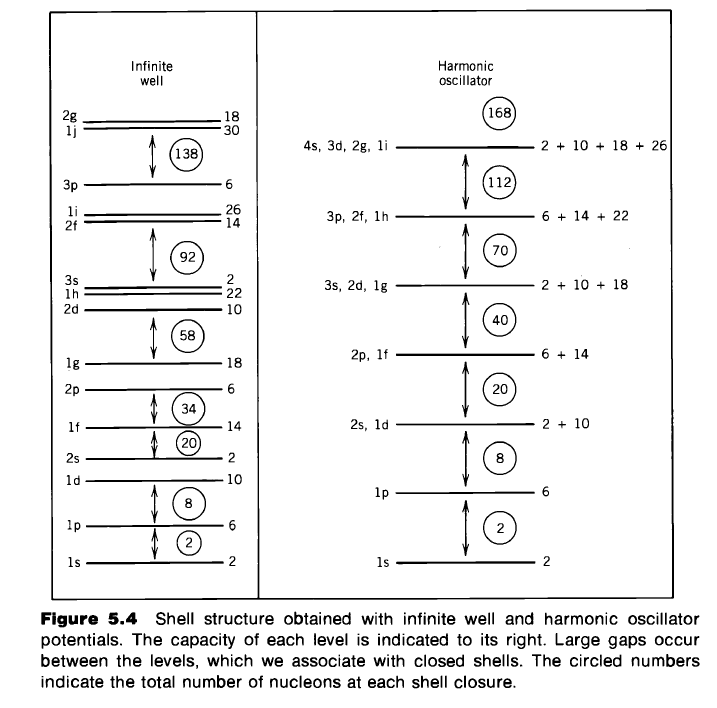 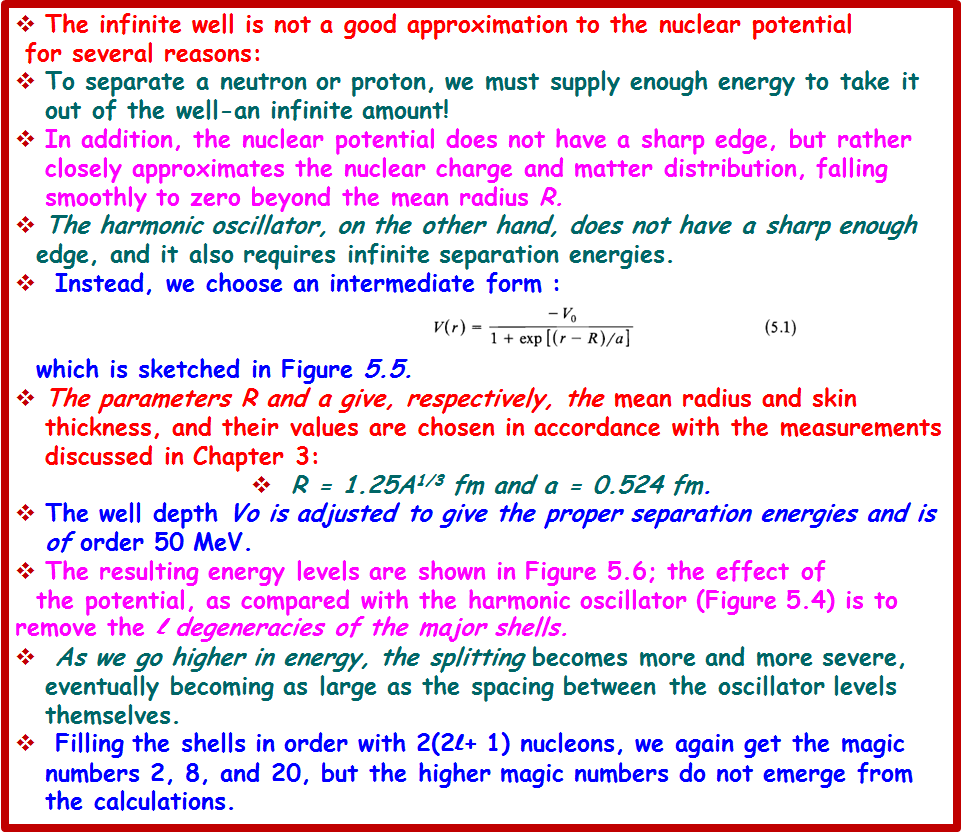 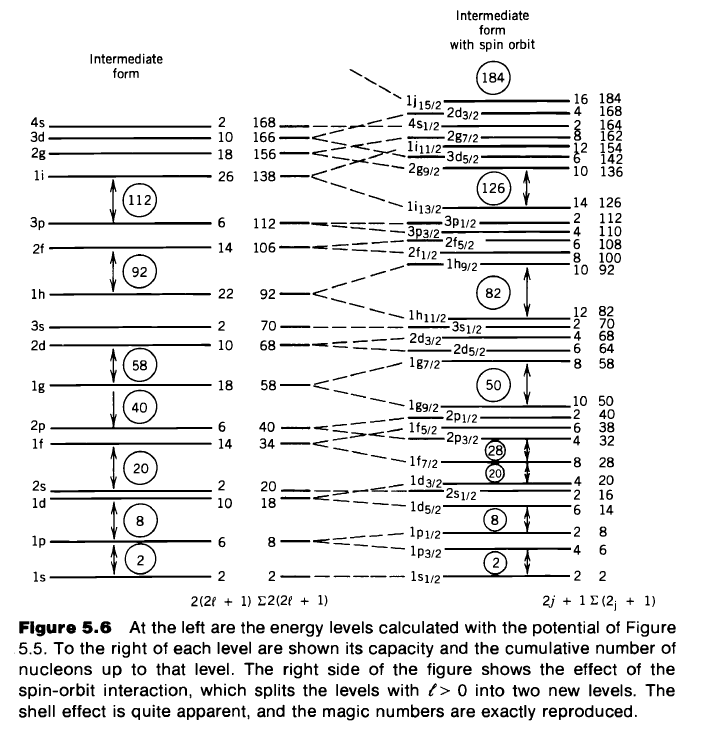 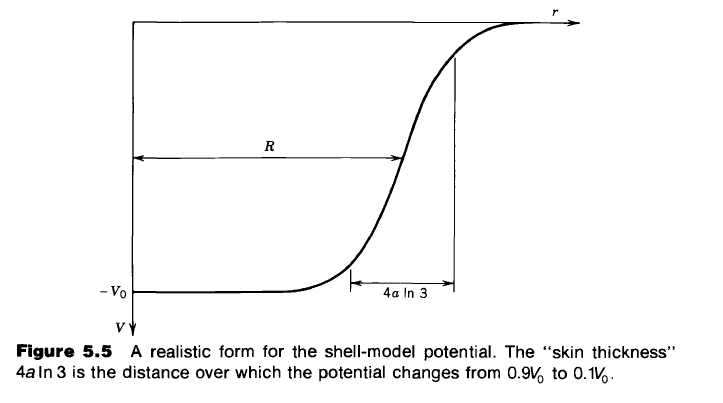 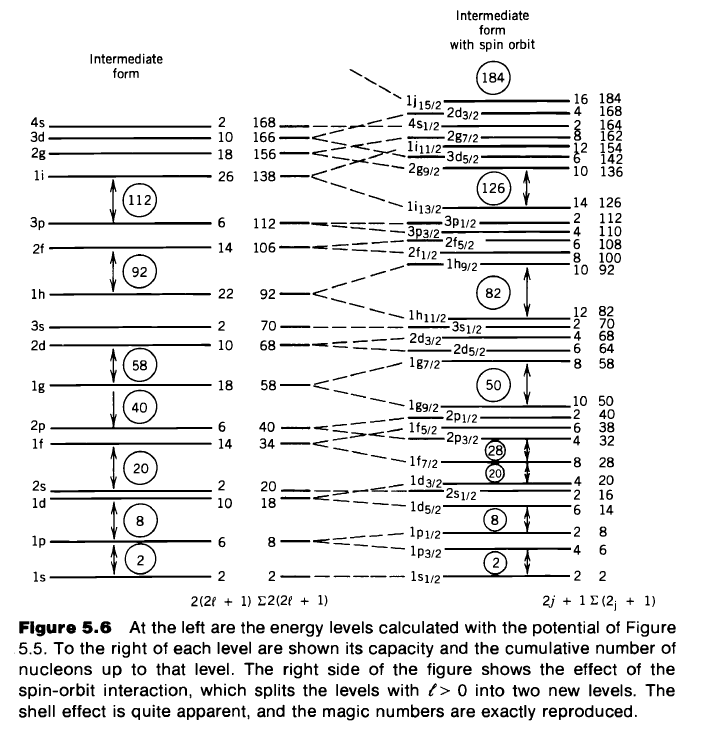 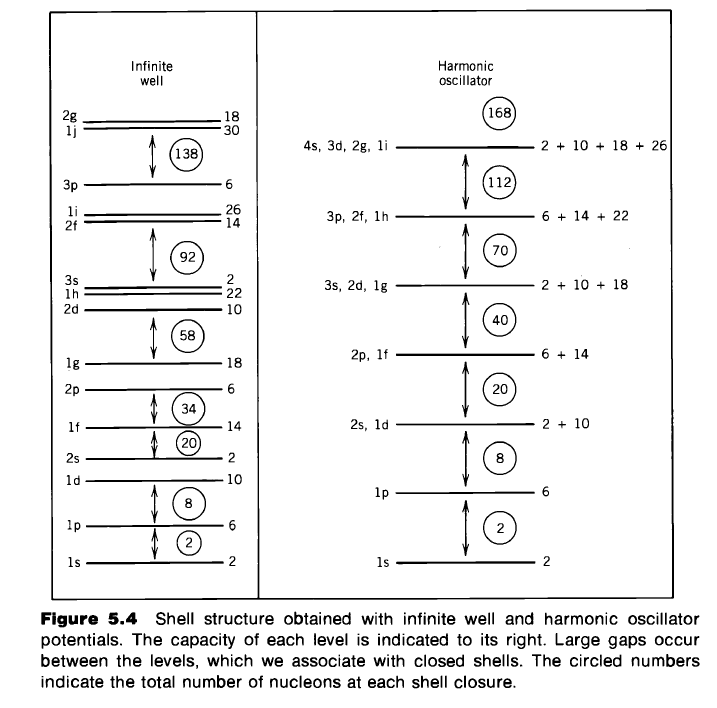 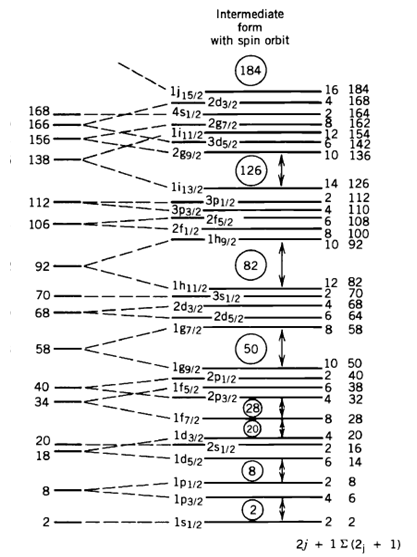